Regência Verbal e nominal
Trata-se do estudo da relação adequada entre os verbos e seus complementos ou estruturas complementares.
Tipos de verbos
Verbos intransitivos: são aqueles que não possuem complementos ou que são acompanhados por adjuntos adverbiais.
Eu existo.
Chegamos a Mato Grosso do Sul.  (Complemento circunstancial)

Verbos transitivos diretos: são aqueles acompanhados por um objeto direto, estrutura que geralmente não tem preposição. Como já foi visto nas aulas de Língua Portuguesa, vale lembrar que o objeto direto pode, em casos específicos, ser preposicionado.

O Brasil comprou alimentos estrangeiros(OD).
Bebemos um pouco de seu suco
Verbos transitivos indiretos: são os verbos complementados por um objeto indireto, estrutura que geralmente possui preposição. Como já foi visto nas aulas de Língua Portuguesa, vale lembrar que é possível que o objeto indireto não tenha preposição.

Nós gostamos de sorvete de frutas. (OI)

Verbos transitivos diretos e indiretos: são aqueles que têm um objeto direto e um objeto indireto como complementos.

Dei atenção a ela. (oblíquo)
         od           oI
Casos que merecem atenção
Uso da preposição com pronome relativo: um dos maiores problemas relacionados à regência verbal é o uso da preposição nos contextos em que há pronomes relativos. 
Sabemos que os pronomes relativos são os elementos introdutórios das orações subordinadas adjetivas. Se o verbo dessa oração subordinada exigir preposição, ela deverá vir anteposta ao pronome relativo, como mostram os exemplos a seguir.
Veja o filme que gosto X			Veja o filme de que gosto. C

Aquele é o prefeito cujas ideias concordo X   Aquele é o prefeito com cujas ideias concordo C 

Uso da preposição em proximidade com o sujeito: não são permitidas contrações de preposições com outras estruturas

É hora do Brasil crescer.  X		 É hora de o Brasil crescer. C
Paralelismo regencial
De acordo com a norma-padrão, não é permitido que verbos de transitividades diferentes dividam o mesmo complemento.

Compramos e gostamos das flores primaveris. X      
Compramos as flores primaveris e gostamos delas. (de+elas) C

Verbos que merecem destaque
São muito utilizados e podem ser confundidos na linguagem oral.
Podem gerar dúvida, também, por admitirem mais de uma transitividade dependendo do sentido que assumem.

Agradar: é verbo transitivo direto com o sentido de “fazer agrados”, “afagar”.
Ela agradou seu filho antes de dormir. → Transitivo direto.
É transitivo indireto se tiver o sentido de “satisfazer”
As festas da escola agradaram a todos. → Transitivo indireto.

Aspirar: é verbo transitivo direto com o sentido de “absorver”; 
Nós aspiramos a poluição. → Transitivo direto.

É transitivo indireto, com complemento introduzido pela preposição “a”, quando tem o sentido de “almejar”.
Nós aspiramos ao convívio pacífico entre os povos. → Transitivo indireto.

Consistir: é verbo transitivo indireto com complemento introduzido pela preposição “em”.
O desenvolvimento consiste em muito trabalho.
Obedecer e desobedecer: ambos são verbos transitivos indiretos e têm complemento iniciado pela preposição “a”.

Pedestres, motoristas e ciclistas precisam obedecer às leis de trânsito.
Desobedecendo aos acordos, os barcos atracaram antes da hora estipulada.

Pisar: é verbo transitivo direto, salvo raríssimas exceções.

Nós pisamos o chão que nos sustenta.

Preferir: é verbo transitivo direto e indireto que deve ser utilizado com a preposição “a” entre os complementos.
É preciso ter cuidado com esse verbo, pois, na linguagem coloquial, os falantes geralmente  utilizam a forma “do que”, incorreta segundo a norma-padrão.

Eu prefiro doces a salgados.
Visar: é verbo transitivo direto com o sentido de “olhar fixamente”, “mirar”. No entanto, pode funcionar como transitivo indireto quando tem o sentido de “almejar”.

Ele visou o companheiro antes de lançar a bola. → Transitivo direto.
Ela visou a uma situação melhor de vida. → Transitivo indireto.



A seguir, a regência de alguns nomes...
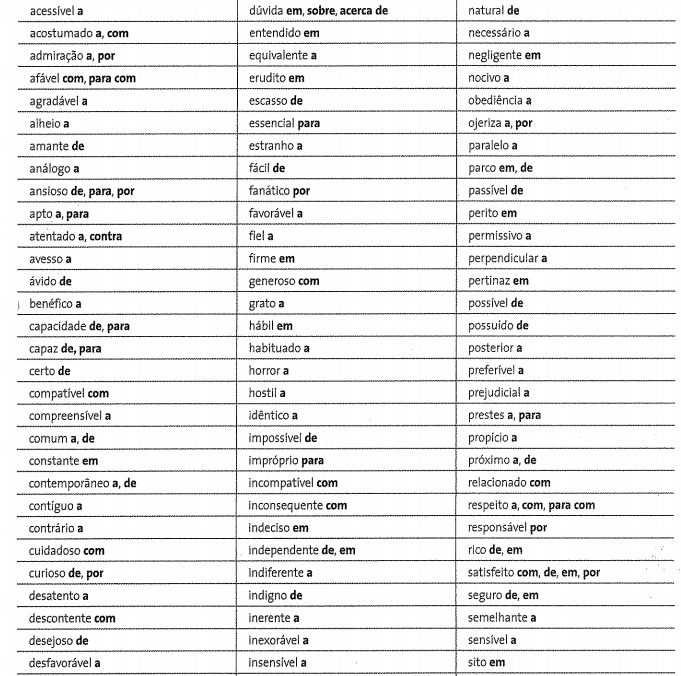